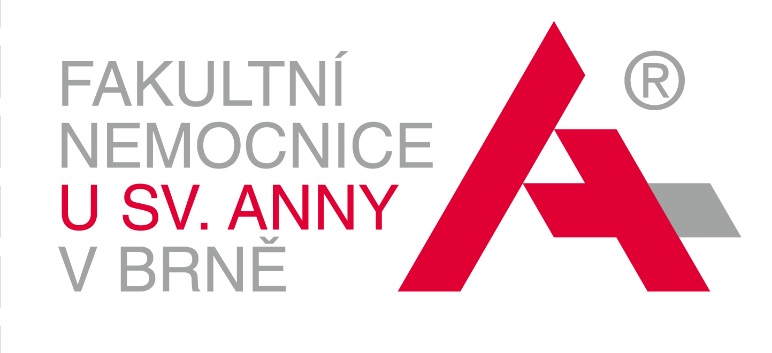 Specifika péče o pacienty postupující katétrovou ablaci klasických pravosíňových arytmií
Autor: Pavlína Šmerdová, Martin Zahálka
Pracoviště: Arytmologické a elektrofyziologické operační sály I.IKAK
 FN USA  Brno
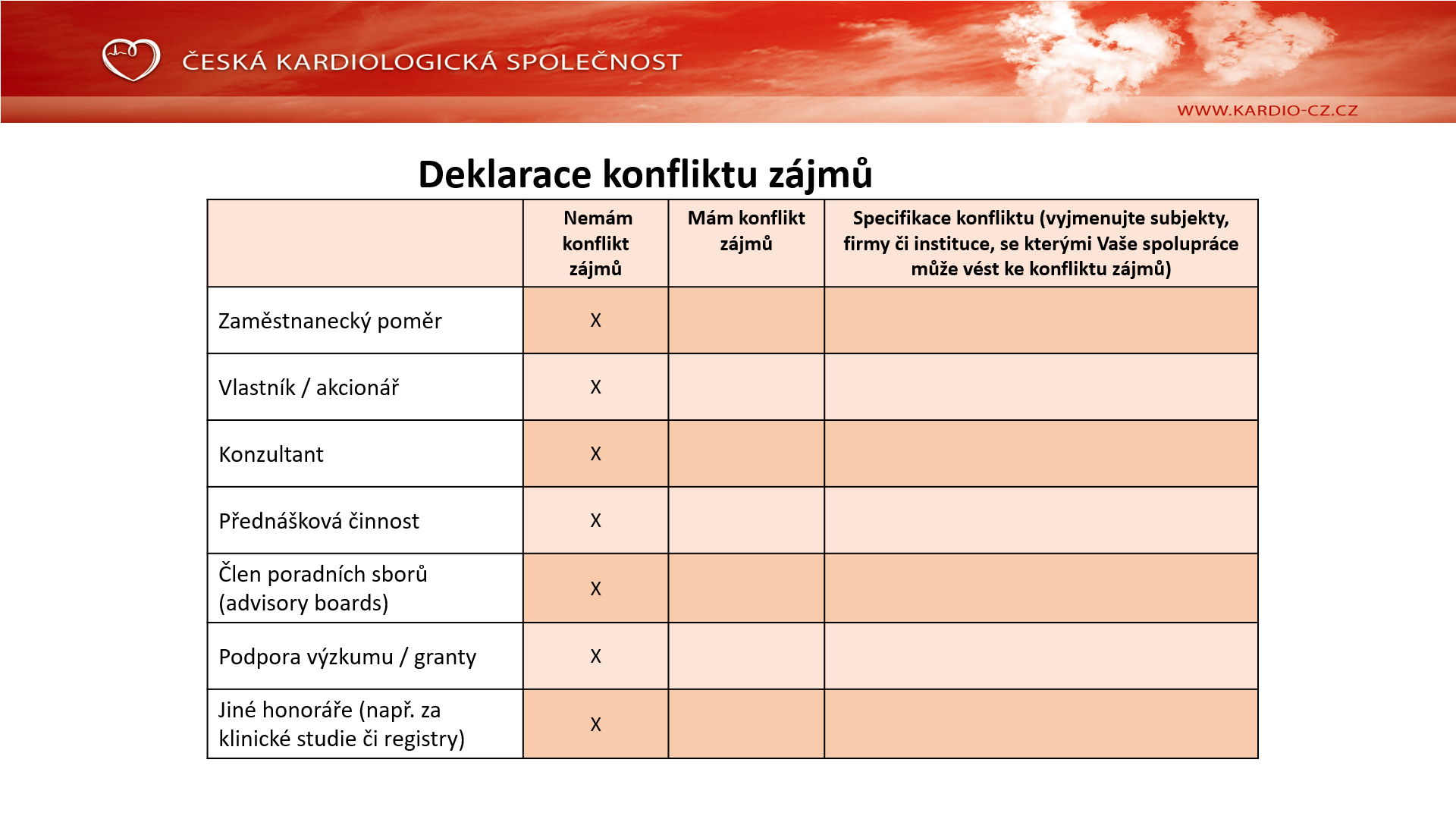 Omezení lůžkové kapacity – COVID-19-nedostatek pooperačních lůžek-zvýšená potřeba personálu pro péči o  pacienty postižené covidem-19
Příjem pacienta k jednodenní hospitalizaci
Administrativní úkony

 Kontrola laboratorních výsledků

 Zajištění žilního vstupu

 Příprava operačního pole
Příprava pacienta
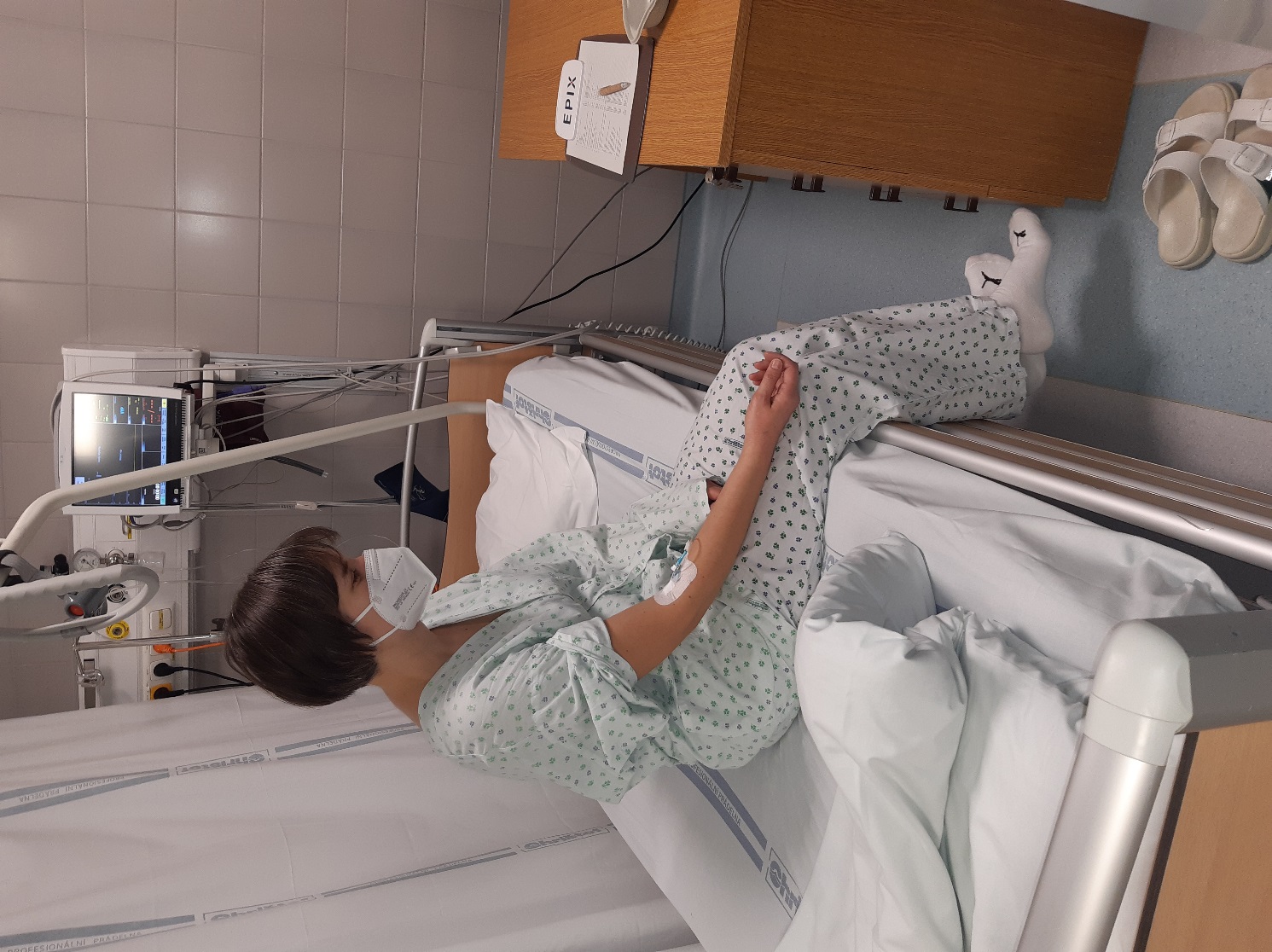 Příprava sterilního stolku
Sledování fyzilogických funkcí-EKG-NIBP-Respirace-SpO2
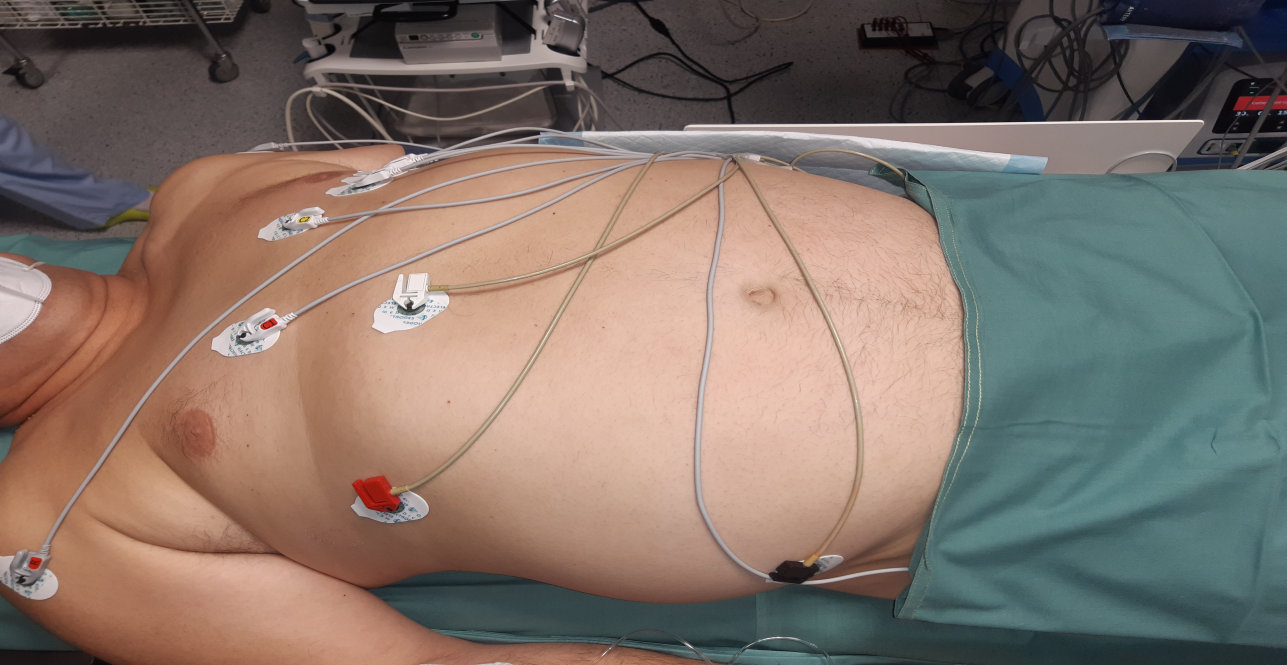 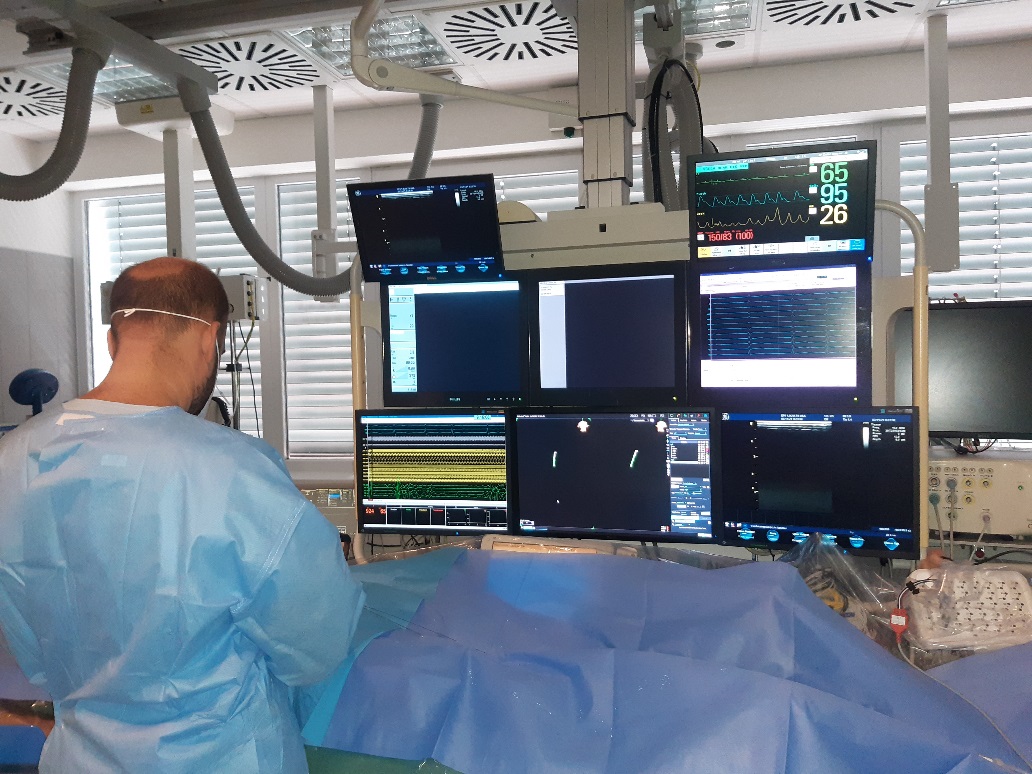 Komprese místa vstupukatétrů po zákroku-krytí sterilními tampony-kompresní mulové válečky - 6 hodin-kompresní polštářek – 1 hodinu
Sledování pacienta po zákroku-monitoring fyziologických  funkcí-kontrola místa komprese
Převaz a vertikalizace po zákroku
- Převaz lékařem po odstranění komprese po 6ti hodinách

Postupná vertikalizace za asistence zdravotní sestry

Doprovod na toaletu a nácvik chůze s odlehčením PDK

Edukace pro následnou domácí péči
Propuštění do domácí péče -v doprovodu rodinných  příslušníků-sanitním vozem
Statistika 

11.1.2021- 26.5 2021 - 56 katétrových ablací v rámci jednodenní hospitalizace

41 pacientů-SVT

15 pacientů-typický flutter
Děkuji za pozornost